ИСТОЧНОСАРАЈЕВСКО-ЗВОРНИЧКА РЕГИЈАФИЗИЧКО И ДРУШТВЕНО ГЕОГРАФСКЕ ОДЛИКЕ
За данас вам треба , уџбеник за 9.разред, свеска, радна свеска и атлас
ГРАНИЦЕ И ПОЛОЖАЈ
Источносарајевско- Зворничка регија налази се на истоку Републике Српске

-сјеверна граница је Бијељинска регија а јужна је Фочанска мезорегија                                                 

Источна граница према Републици Србији  је природна ( ријеке Дрина и Лим)

-остале границе су администартивне са кантонима Федерације БиХ



ИЗУЗЕТНО ПОВОЉАН САОБРАЋАЈНИ ПОЛОЖАЈ АЛИ НЕДОВОЉНО ИСКОРИШТЕН
РЕЉЕФ
ДВИЈЕ МЕЗОРЕГИЈЕ

     Зворничка регија:						                         Источносарајевска регија:
    Обод Панонске низије				                                      Планинско- котлинска област
    планине: Јаворник, 					                                      планине: Требевић,Јахорина,
                 Глогова планина и                                                                               Романија , Деветак
                 Осат  									                               Јавор и Варда
Јаворник
Требевић
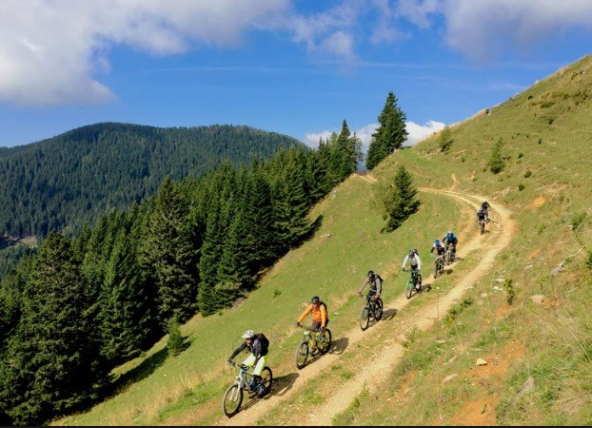 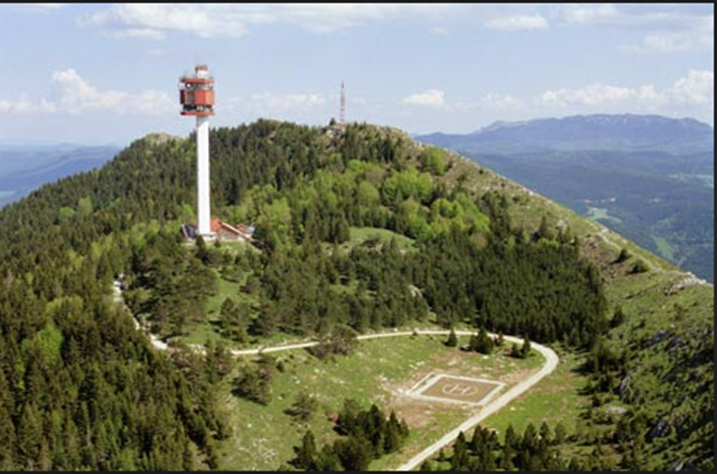 ЈахоринаДуга 30 км и висока 1916м ( врх Огорјелица)Олимпијска планина
Романија

Шумовита кречњачка планина ( врх Лупоглав 1652м)

Развође ријека Дрине и Босне
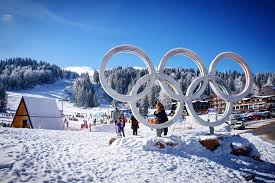 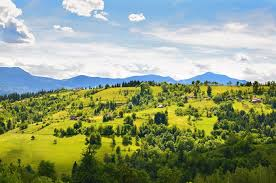 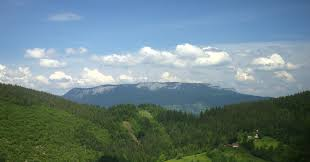 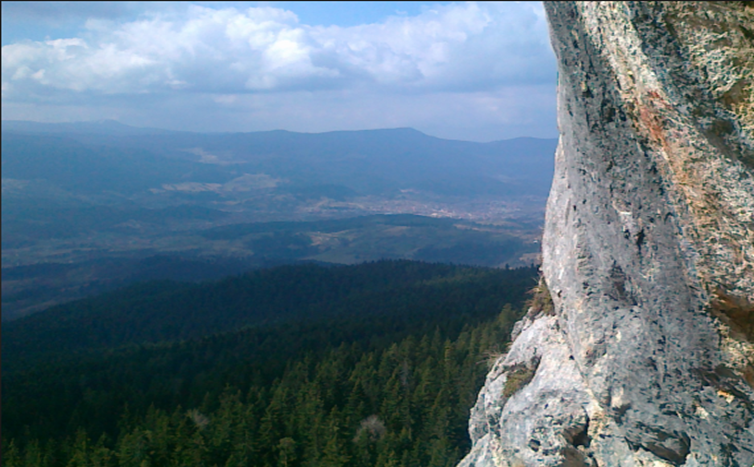 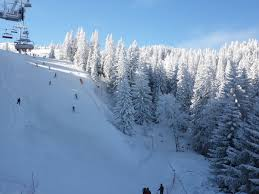 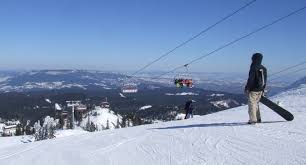 КЛИМА И БИЉНИ СВИЈЕТ
КЛИМА
Умјерено континентална клима са
    количином падавина до 1200мм 
Изнад 1000м н.в је планинска клима
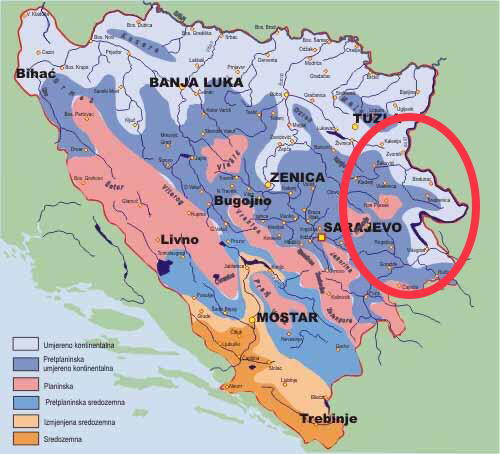 БИЉНИ СВИЈЕТ
Распоређен у појасевима са порастом надморске висине смјењују се листопадне шуме, мјешовите и четинарске шуме бора
ВОДЕ
Дрина
Густа ријечна мрежа:
                                      Дрина 
 
Десне притоке                          Лијеве притоке
          Лим					         Прача
	   Рзав					        Дрињача

Миљацка и Жељезница
дјелимично теку кроз западни дио регије и
      отичу у Босну
Перућац
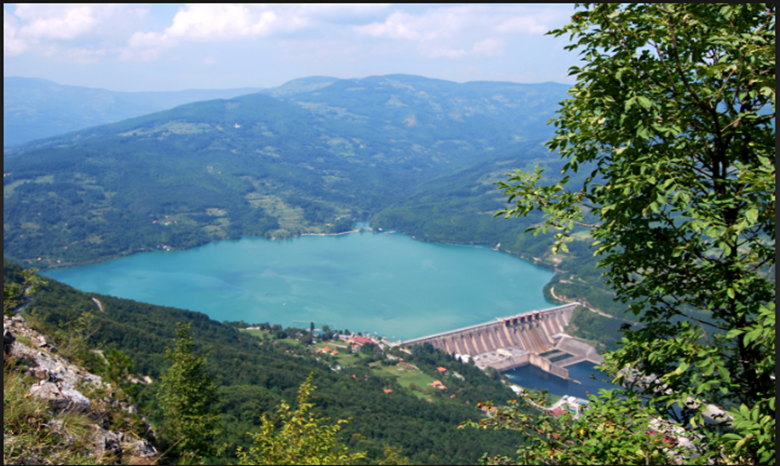 Језера 
Вјештачка на Дрини настала изградњом хидроелектрана:

Перућац ( Бајина Башта )- највеће
Зворничко - најстарије
Вишеградско - најмање
ПРИРОДНА БОГАТСТВА
Вилина Влас
Обрадиво земљиште

Шуме

Ријеке и термоминерални извори 

       Бања Вилина Влас код Виошегарда   
       Бања Губер у Сребреници
       Минерална вода у Козлуку код Зворника се 
       флашира у фабрици „Витинка“




Рудно богатство

       Рудник боксита „Боксит“ у близини Милића 
       Рудник „Сасе“ код Сребренице олова и цинка
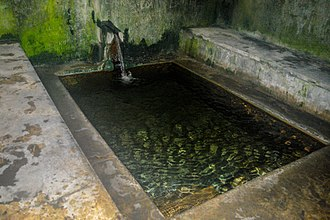 Подземни коп у руднику
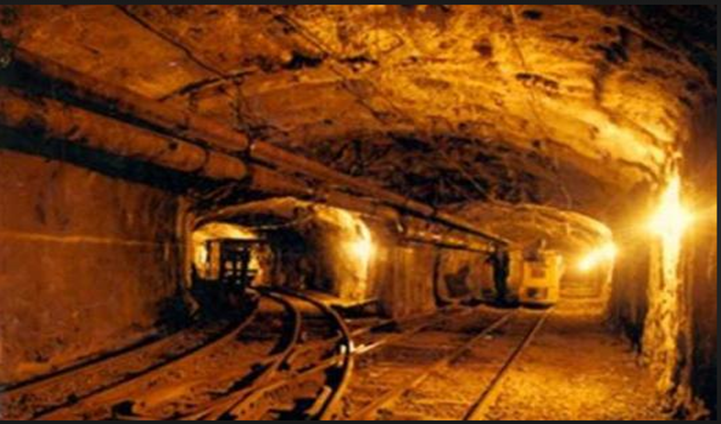 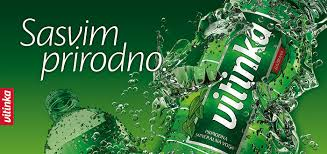 СТАНОВНИШТВО
На површини од 5330,65 км² живи 243.523 становника ( 2013.)
Густина насељености је 45 ст./км²
Регија се састоји од 18 општина
Статус града имају Источно Сарајево и Зворник
Насељеност неравномјерна; 
        мања насељеност					гушћа  насељеност
		Хан Пијесак							Источна Илиџа
		Источни Стари Град					Источно Ново Сарајево
		Трново									Зворник
             Соколац
Источно Ново Сарајево
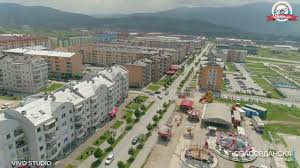 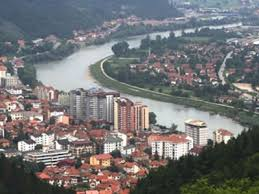 Зворник
Соколац
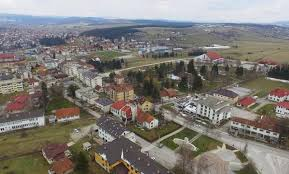 ПРИВРЕДА
Веома добри природни услови али недовољно развијени
Неповољни друштвени услови за разовј привреде 
     ратом оштећене фабрике, застарјела технологија,одлазак 
     младе стручне снаге,изгубљена пријератна тржишта, неквалитетна
     приватизација...
На основу природних и друштвених ресурса и  развиле су се следеће привредне гране: 
Пољопривреда
Индустрија
Рударство
Енергетика 
Саобраћај и 
Туризам
ПољопривредаЗемљорљдња у ободном дијелу Панонске низије и Зворничкој мезорегији - кукуруз и различите врсте поврћа као и шљива и све врсте малина ,јагода   и купинаСточарство - нижим предјелима свињогојство и живинарство а у вишим говедарство и овчарство
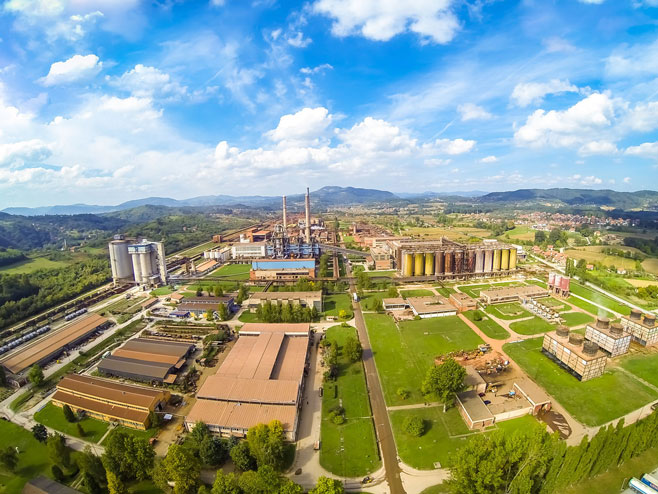 Алумина
Индустрија 
Стално биљежи опадање послије грађанског рата
Значајн индустријска предузећа су:
 „ Алумина“ у Каракају код Зворника 
   - на бази боксита производи глиницу и зеолит
 „Витинка“ у Козлуку код Зворника
  - флашира минералну воду и производи безалкохолна пића
Рударство Рудник „ Боксит“ Милићи на бази руде бокситаРудник  „Сасе“ код Сребренице на бази олова и цинка
Енергетика
    Користи хидропотенцијал Дрине у три
    хидроелектране
    Хидроелектрана Вишеград производи електричну
    енергију за Републику Српску а 
    Бајина Башта и Зворник већином производе за
    Републику Србију
Саобраћај 
     Слабо развијен а постојећа мрежа друмских саобраћајница у
      лошем стању
      Кроз регију пролази неколико Европских магистралних саобраћајница
    Европски пут М5 : Источно Сарајево-Рогатица-Вишеград-Вардиште-Србија 
     Европски пут М18: Источно СарајевоТрново-Фоча-Хум-Црна Гора
      Жељезничког путничког саобраћаја нема а теретни користи пругу која 
      пролази кроз Каракај(Зворник) и спаја ову регију са Србијом (Лозница)
       и ФБиХ (Тузла)
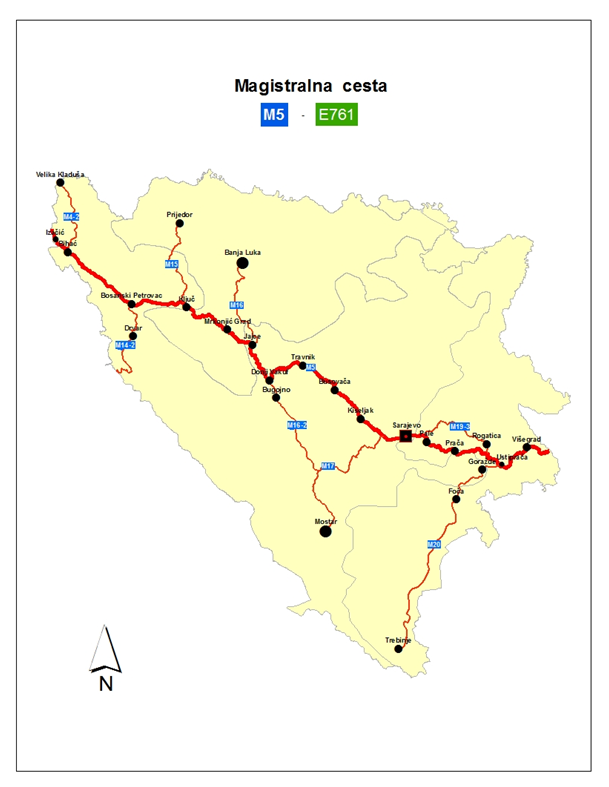 ТУРИЗАМ
Одлични услови за развој
Најразвијенија привредна дјелатност
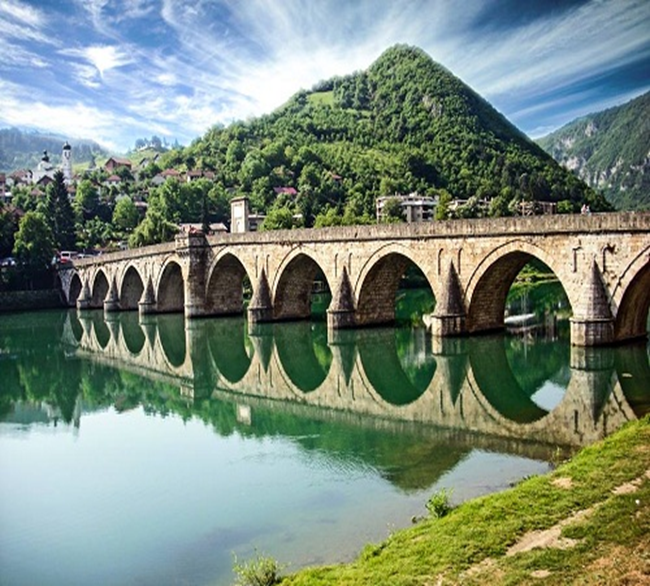 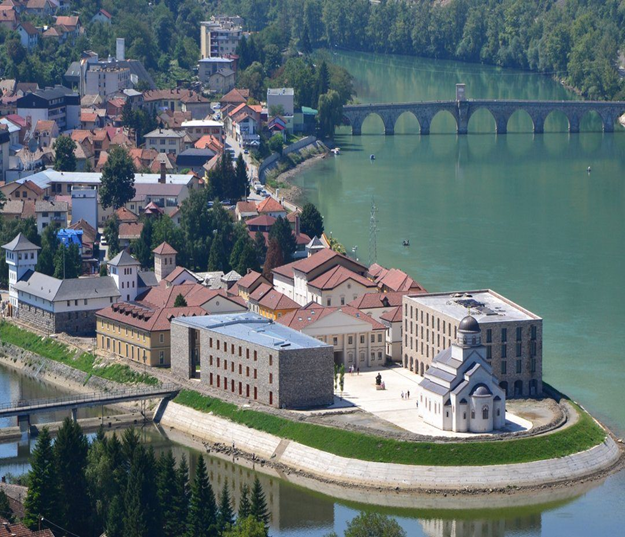 Планински
 Јахорина олимпијска планина са уређеним стазама за зимске спортове и са свим пратећим садржајима
Требевић, Романија и Јавор имају услове за развој зимског туризма али немају довољно смјештајних објеката
Градски 
Вишеград
      Камени мост Мехмед-паше Соколовића  
      грађен од 1571-1577.( под заштитом УНЕСЦО-а 
      од 2007. и дио свјетке баштине)
      Иво Андрић - “ На Дрини Ћуприја“  
      Андрићград („Каменград“) – Емир Кустурица
      Стара ускотрачна пруга од Вишеграда до 
      Мокре Горе у Србији
      Рафтинг и сплаварење Дрином и Таром
      Средњовјековни град Зворник и некрополе
      стећака
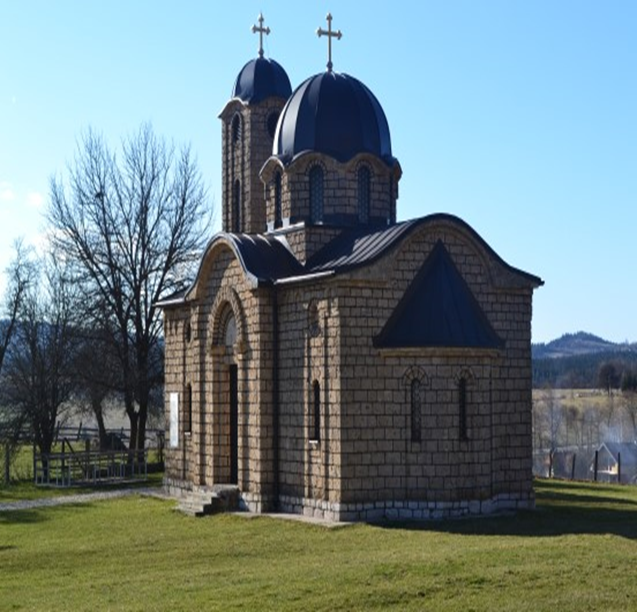 Вјерски 
Српски средњовјековни манастири 
     Сасе (Сребреница), 
    Кнежина и Соколац (Соколац) ,
    Папраћа и Ловница (Шековићи) и 
     Добрун (Вишеград)
ДОМАЋА ЗАДАЋАЗа домаћу задаћу  истражити о планини Јахорини, те написати у свексе у кратким тезама